Lobachi school Ukraine
The Day of Ukrainian writing
Our Halloween day
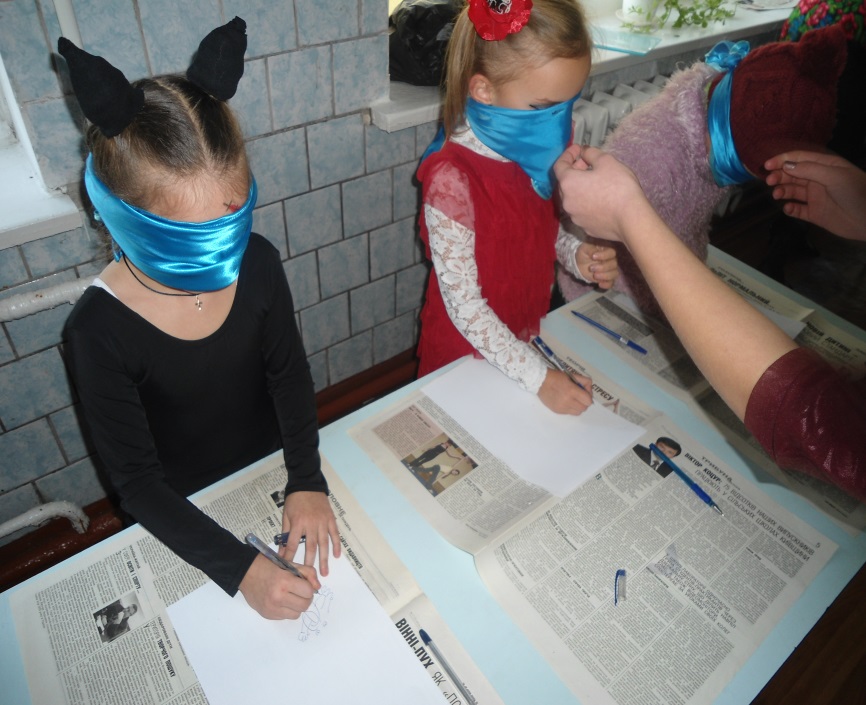 Welcome to great Britain
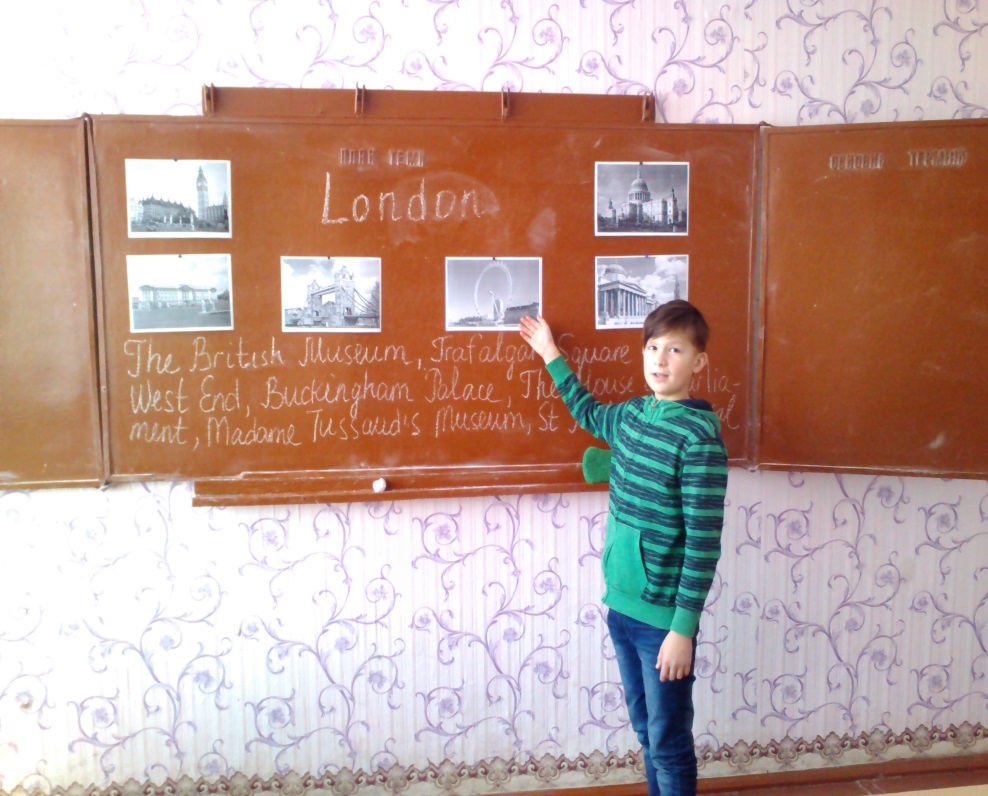 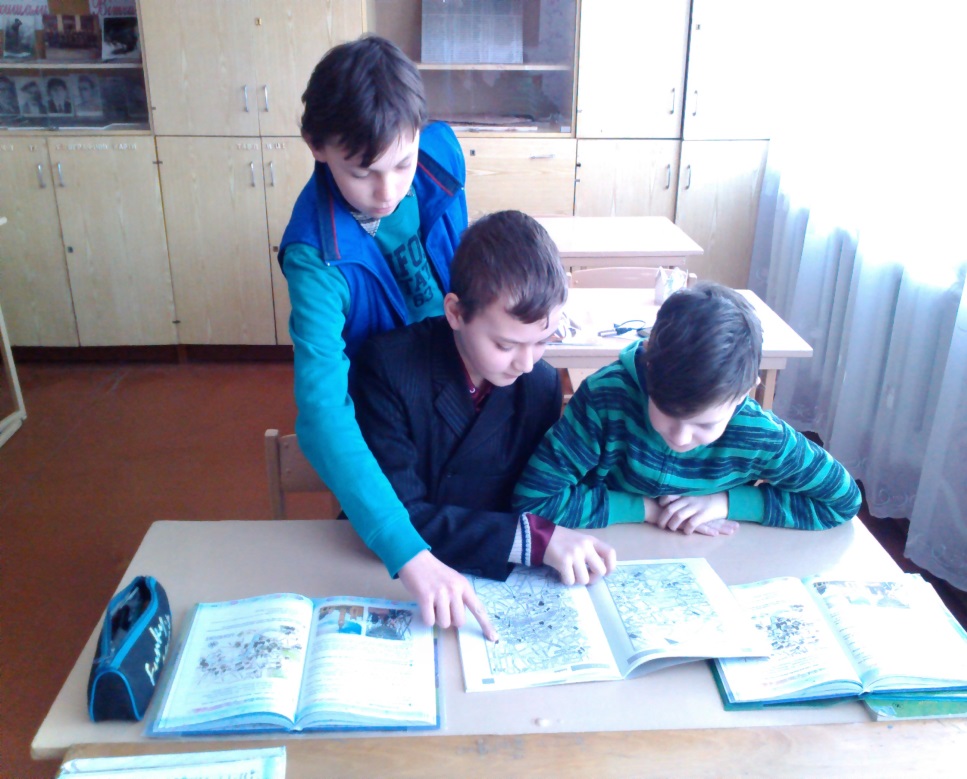